4. Biodiversiteetti ja sen tutkiminen
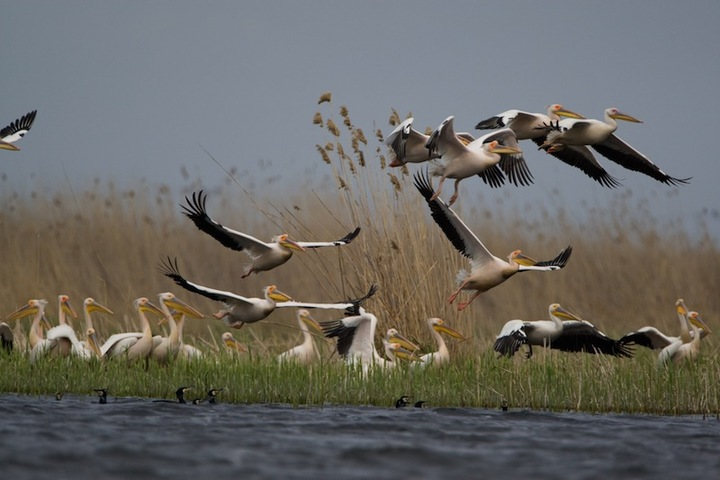 www.shutterstock.com
Biodiversiteetin tasot
1.Laji-monimuotoisuus=alueella lukuisia lajeja
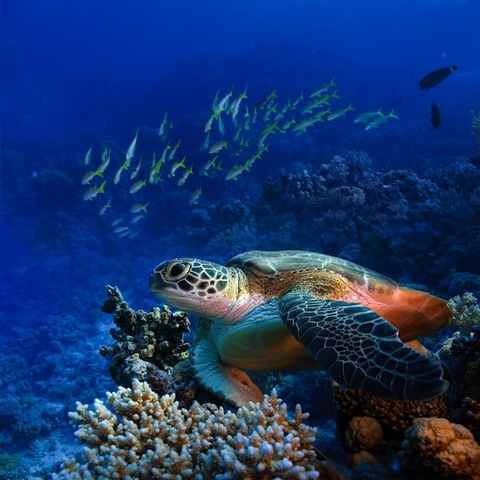 www.shutterstock.com
2. Lajinsisäinen monimuotoisuus
=lajin edustajia riittävästi
 geneettinen monimuotoisuus
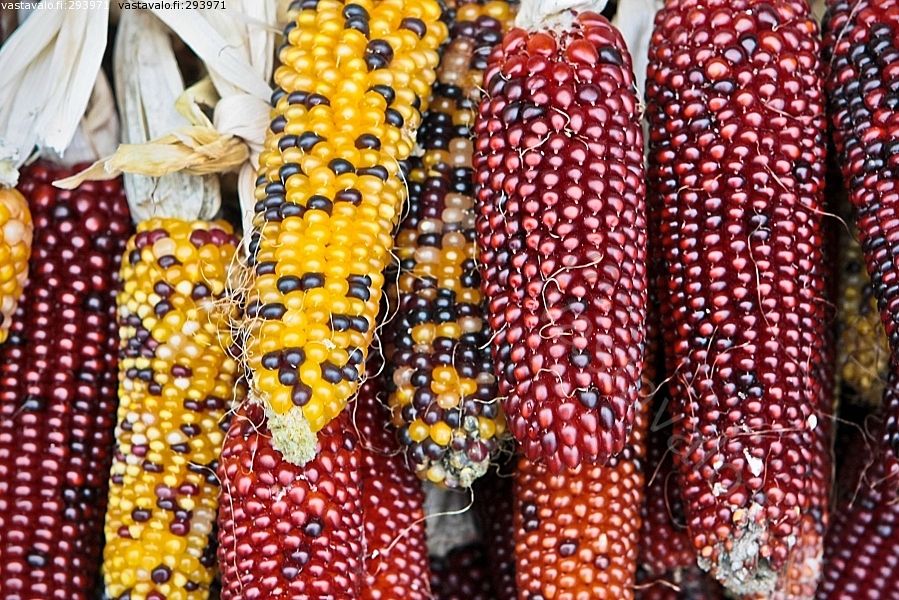 3. Ekosysteemien monimuotoisuus
Mahdollisimman monipuolisesti erilaisia elinympäristöjä
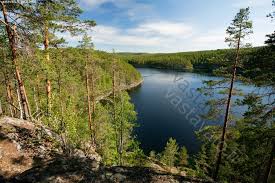 Biodiversiteetin tekijät
Leveysaste
Etäisyys merenpinnasta
Pinta-ala
Etäisyys mantereesta
Olosuhteiden pysyvyys
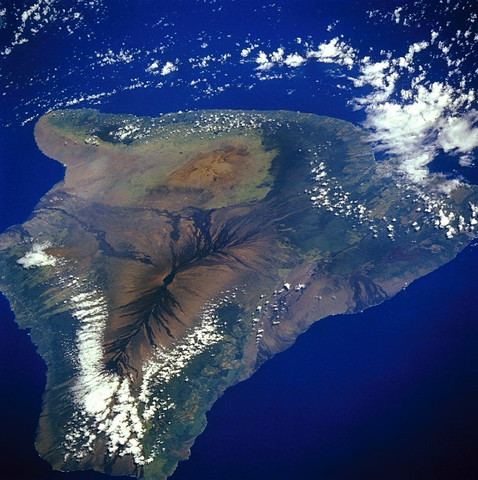 Biodiversiteetin tutkiminen
Biodiversiteetti-indikaattorieliöt
Lajidiversiteetti: laskeminen
Lajinsisäinen diversiteetti: dna-testit
Ekosysteemien diversiteetti: vaikeaa
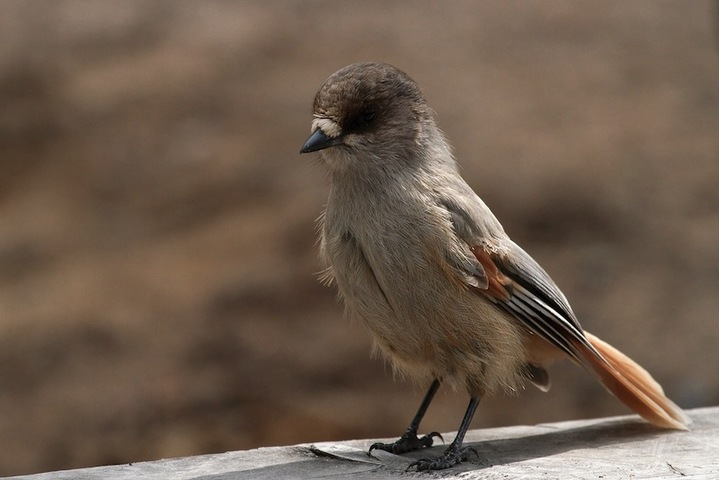 Suurekosysteemit eli biomit
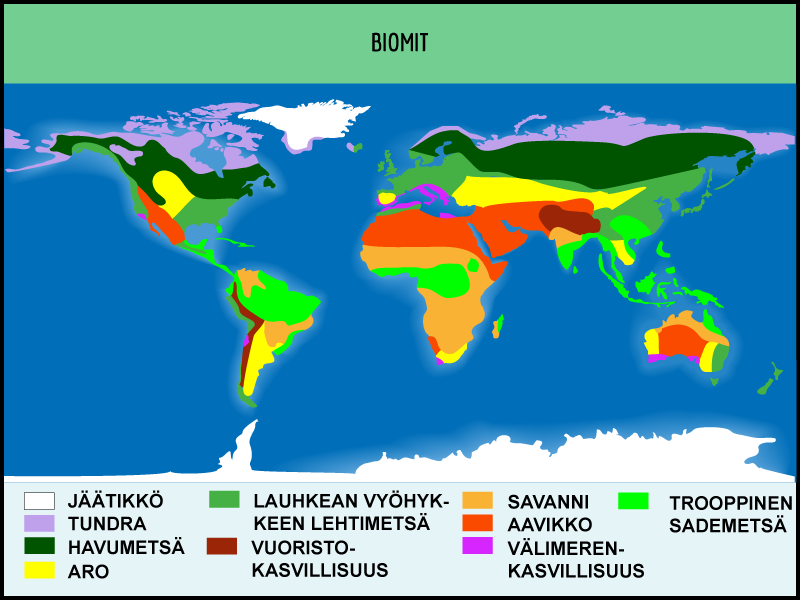 www.shutterstock.com